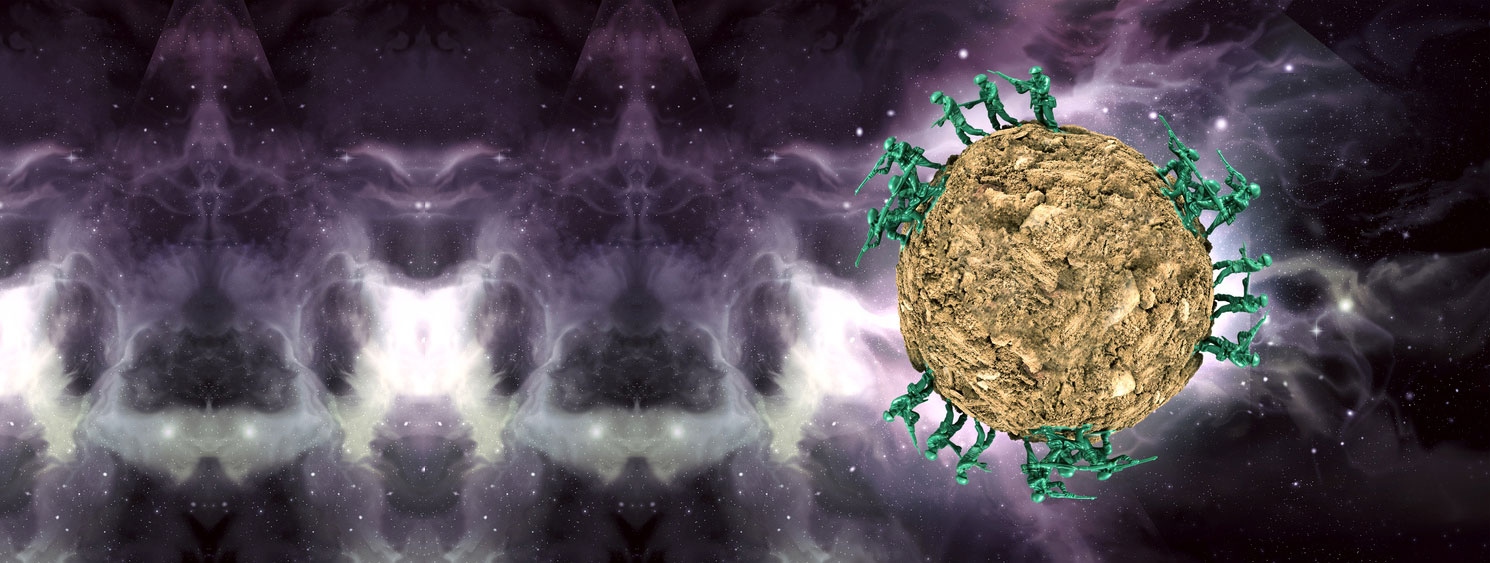 NATIONAL CENTER FOR CASE STUDY TEACHING IN SCIENCE
Images to accompany the case study
The Ebola Wars
Advanced Edition
by 
Derek Dube, Department of Biology, University of Saint Joseph
Linda M. Chicoine, Department of Biological Sciences, Quinnipiac University
Tracie M. Addy, Teaching & Learning Center, Yale School of Medicine
[Speaker Notes: This PowerPoint presentation is intended for use as a supplement to the case study The Ebola Wars: Advanced Edition, ©National Center for Case Study Teaching in Science, available at http://sciencecases.lib.buffalo.edu/cs/collection/. All images created by the authors, except for the licensed image on the title slide (©Ezume Images | Fotolia, id#93050753).]
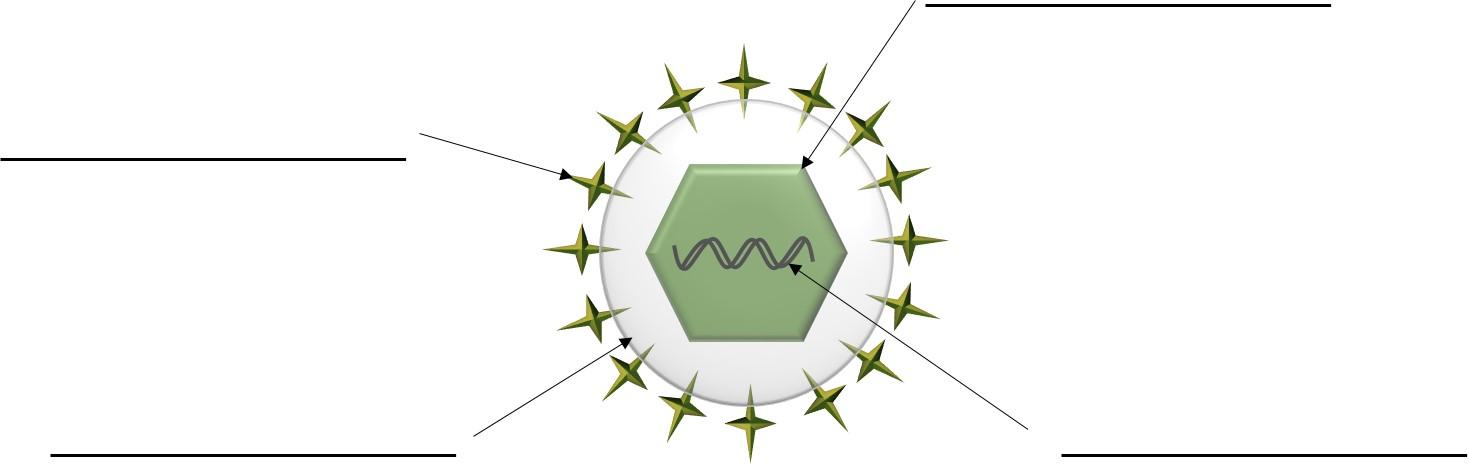 [Speaker Notes: Image modified from: Dube, Derek. 2010. Ebolavirus Entry: Cell Adhesion-Dependent Control of Viral Tropism.  Doctoral Thesis for the University of Virginia.]
http://makeagif.com/i/MKqWnP
[Speaker Notes: Figure 5. Ebola virus entry.  An animation of this process can be found at: http://makeagif.com/i/MKqWnP.]
Negative-Strand RNA Genome of the Ebola Virus
Hypothetical Rearrangement of Ebola Virus Genome
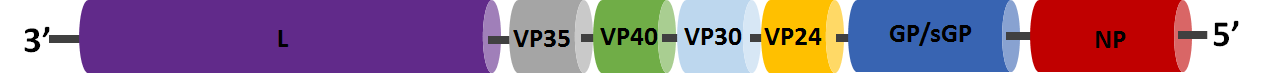